LINGKUNGAN INDUSTRI
(Industry Environment)
Sasaran Pembelajaran
Identifikasi karakteristik industri yang mempengaruhi kinerja bisnis.
Jelaskan mengapa beberapa perusahaan lebih ditunjukkan kepada kondisi-kondisi industri.
Jelaskan bagaimana suatu perusahaan dapat bersaing di dalam industri nya.
Industry demand
Industry Competition
Characteristics That Influence
Labor Environment
Regulatory Environment
Capaian Perusahaan
Capaian Perusahaan dan permintaan industri (Industry Demand)
Dipengaruhi oleh:
Kondisi Ekonomi
Kependudukan
Kesukaan pelanggan
Dipengaruhi oleh:
Baigan pasar perusahaan
Tingkat persaingan
Keunggulan persaingan
Capaian Perusahaan dan persaingan industri (Industry Competition)
Bagian Pasar
Bagian Perusahaan dari total penjualan dalam industri
13%
13%
Firm A
17%
Firm B
Firm C
Firm D
57%
Capaian Perusahaan dan Lingkungan pekerja (Labor Environment)
Dipengaruhi oleh:
Upah pekerja
Kebutuhan skill
Serikat kerja
Dipengaruhi oleh:
Peraturan Pemerintah
Peraturan Industri
Capaian Perusahaan dan Lingkungan regulator       (Regulatory Environment)
Industry Demand
Revenue
Industry Competition
Operating Expenses
Labor Environment
Interest Expenses
Government Regulations
Profits
Pengaruh Industri atas capaian perusahaan
Pengaruh Kharakteristik Kunci kepada kondisi industri
Bagian pasar perusahaan.
 Fokus Perusahaan pada industri  utamanya.
Perusahaan dengan Bagian pasar yang besar
Mendapatkan lebih Manfaat dari kenaikan permintaan industri.
Lebih Menderita akibat Penurunan permintaan industri.
Pesaing dalam sebuah IndustriSebuah perusahaan harus melakukan dua tugas:
Menilai pesaing.
Mengembangkan Keunggulan kompetisi.
Menilai Pesaing Di dalam suatu Industri
Segmen berdasarkan jenis perusahaan
Segmen berdasarkan kualitas yang dirasakan
An important key to business success
Mengembangkan Persaingan
Biaya produksi rendah     	(Low-cost production)
Kualitas yang baik 		   	   (Better quality
Diferensiasi Produk                                                                     	(Product differentiation
Business Online
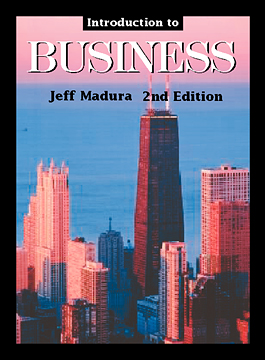 TERIMA KASIH